Elektronická  učebnice – II. stupeň                   Základní škola Děčín VI, Na Stráni 879/2  – příspěvková organizace                       Výchova ke zdraví
21.1 Vím, co jsou ostatní krizové situace.
Člověk často, aniž by si to uvědomil, při své činnosti vypouští do okolí látky, které mohou ohrozit životní prostředí!
jaderný výbuch
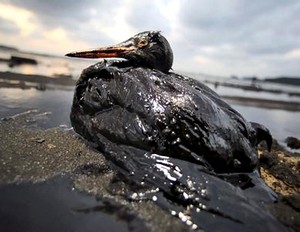 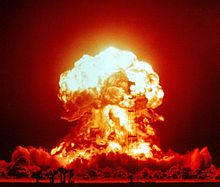 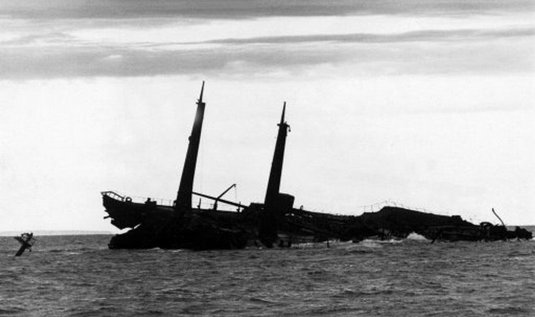 ropné havárie
Autor: Mgr. Petra Křivánková
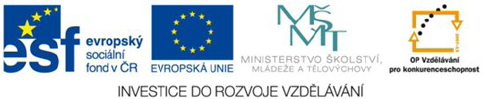 Elektronická  učebnice - II. stupeň                      Základní škola Děčín VI, Na Stráni 879/2  – příspěvková organizace                                                      Chemie
Elektronická  učebnice – II. stupeň                   Základní škola Děčín VI, Na Stráni 879/2  – příspěvková organizace                       Výchova ke zdraví
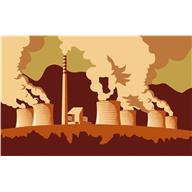 21.2 Co již víme?
Co zvyšuje následky havárie?
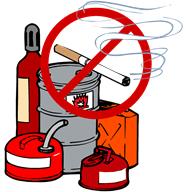 Co pro člověka představuje největší ohrožení?
Reaktivita a oxidační vlastnosti látek
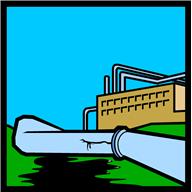 Látky škodlivé zdraví
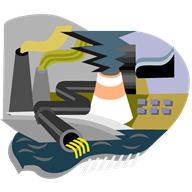 výbušnost, toxicita či hořlavost – projeví se až po reakci s jinou látkou
únik plynů nebo par látek, které jsou hořlavé, výbušné nebo jedovaté
Elektronická  učebnice - II. stupeň                       Základní škola Děčín VI, Na Stráni 879/2  – příspěvková organizace                      	                             Chemie
Elektronická  učebnice – II. stupeň                   Základní škola Děčín VI, Na Stráni 879/2  – příspěvková organizace                       Výchova ke zdraví
21.3 Jaké si řekneme nové termíny a názvy?
Záchranný kruh
Přeprava nebezpečných látek:
Označení nebezpečných látek:
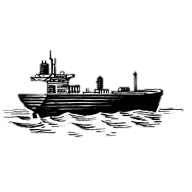 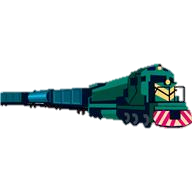 výstražné tabulky, symboly
cisterny, nádrže, zásobníky
– automobilová, železniční a lodní doprava
kód nebezpečnosti
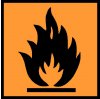 33
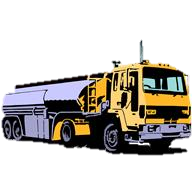 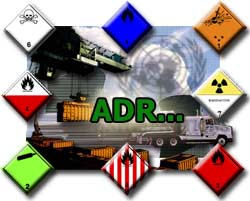 1203
identifikační kód
UN-kód
výstražný symbol
Elektronická  učebnice - II. stupeň                      Základní škola Děčín VI, Na Stráni 879/2  – příspěvková organizace                       	                             Chemie
Elektronická  učebnice – II. stupeň                   Základní škola Děčín VI, Na Stráni 879/2  – příspěvková organizace                       Výchova ke zdraví
21.4 Co si řekneme nového?
Zásady chování obyvatel při úniku nebezpečných látek
nepřibližovat se k místu havárie
vyhledat úkryt (nejvyšší patro, NE sklep)
sledovat TV, rozhlas
připravit „evakuační zavazadlo“ (DUM 19)
improvizovaná ochrana (DUM 19)
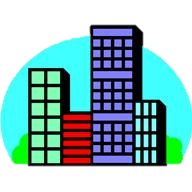 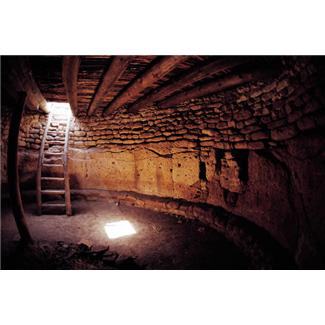 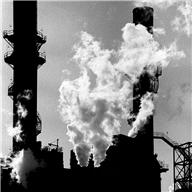 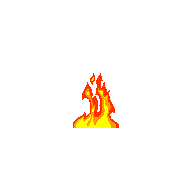 EXPLOZE – OHEŇ – ÚNIK LÁTKY
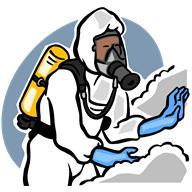 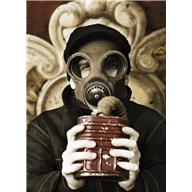 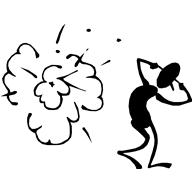 Co přináší nekontrolovatelný únik nebezpečných látek?
Elektronická  učebnice - II. stupeň                      Základní škola Děčín VI, Na Stráni 879/2  – příspěvková organizace                       	                             Chemie
Elektronická  učebnice – II. stupeň                   Základní škola Děčín VI, Na Stráni 879/2  – příspěvková organizace                       Výchova ke zdraví
21.5 Procvičení a příklady
NEJROZŠÍŘENĚJŠÍ NEBEZPEČNÉ LÁTKY
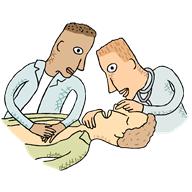 268
chlór
Cl2
1017
2 – plyn pod tlakem
6 – toxický
8 - žíravina
amoniak
NH3
268
1005
Co způsobuje?
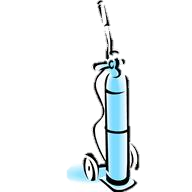 UN-kód
- doporučen OSN
poleptání dýchacích cest a plic (vdechnutí)
podráždění kůže, puchýře 
omrzliny (kapalný)
Co způsobuje?
čerstvý vzduch, stabilizovaná poloha
umělé dýchání, postižená místa opláchnout
první pomoc
dráždí, leptá oči, dýchací cesty, kůži
křeče dýchacích cest – udušení
kapalný - omrzliny, smrt
První pomoc:
čerstvý vzduch, stabilizovaná poloha
přivolat první pomoc
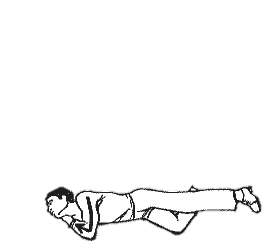 První pomoc:
Elektronická  učebnice - II. stupeň                      Základní škola Děčín VI, Na Stráni 879/2  – příspěvková organizace                                                      Chemie
Elektronická  učebnice – II. stupeň                   Základní škola Děčín VI, Na Stráni 879/2  – příspěvková organizace                       Výchova ke zdraví
21.6 Něco navíc pro šikovné
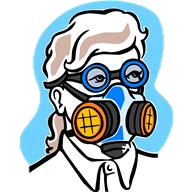 Nejčastější způsob vniknutí toxické látky do organismu
vdechnutí – inhalační exploze
vstřebávání kůží (oční spojivky, zvukovod, prostor pod jazykem, otevřené rány, popáleniny, zažívací trakt)
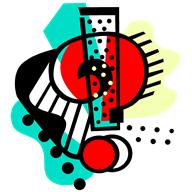 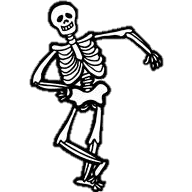 Účinek toxické látky závisí na její koncentraci v ovzduší a době vdechování!
Co nejdříve zamezit nebo alespoň maximálně omezit kontakt nebezpečných látek s organismem!
Elektronická  učebnice - II. stupeň                      Základní škola Děčín VI, Na Stráni 879/2  – příspěvková organizace                                              Chemistry
Elektronická  učebnice – II. stupeň                   Základní škola Děčín VI, Na Stráni 879/2  – příspěvková organizace                       Výchova ke zdraví
21.7 CLIL
ACCIDENT
Warning symbols
Transportation of dangerous substance
flammability
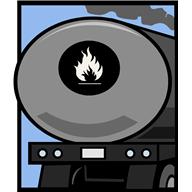 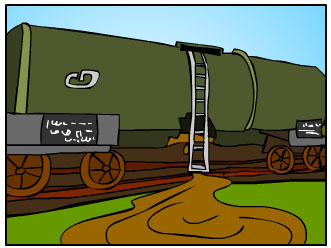 cistern
tanker
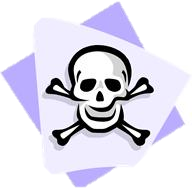 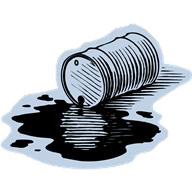 The skull and crossbones is a common symbol for toxicity.
DANGER
Elektronická  učebnice - II. stupeň                      Základní škola Děčín VI, Na Stráni 879/2  – příspěvková organizace                      	                             Chemie
Elektronická  učebnice – II. stupeň                   Základní škola Děčín VI, Na Stráni 879/2  – příspěvková organizace                       Výchova ke zdraví
21.8 Test znalostí
Správné odpovědi:
c
b
c
a
Test  na známku
Elektronická  učebnice – II. stupeň                   Základní škola Děčín VI, Na Stráni 879/2  – příspěvková organizace                       Výchova ke zdraví
21.9 Použité zdroje, citace
http://www.bittner.eu/cz/adr/ (slide 3)
http://www.prvni-pomoc.webgarden.cz/stabilizovana-poloh
http://deti.zachranny-kruh.cz/index.php?art=99027
Obrázky z databáze klipart
Elektronická  učebnice – II. stupeň                   Základní škola Děčín VI, Na Stráni 879/2  – příspěvková organizace                       Výchova ke zdraví
21.10 Anotace